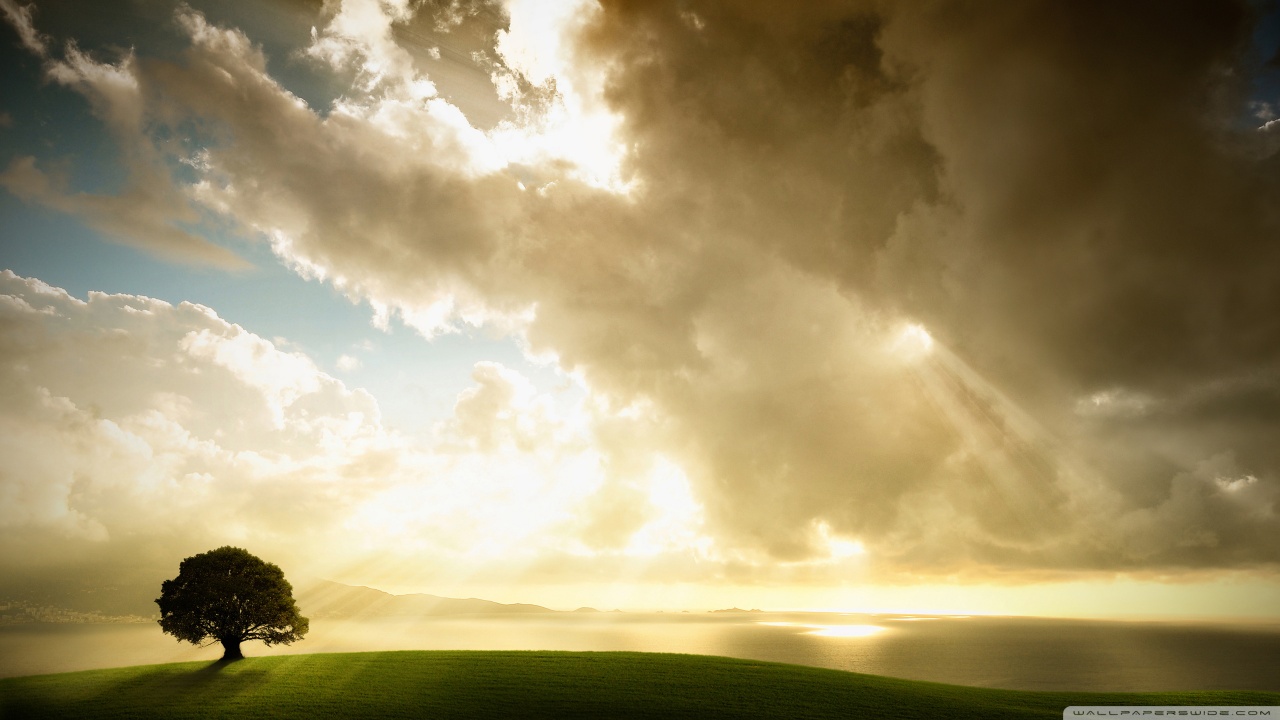 ___ of self and       ___ of Thee?
Mark 8:31-34
[Speaker Notes: Scripture Reading Mark 8:31-34]
“Hymnals Updated With          'I Surrender Some' Lyric”* From <https://babylonbee.com/news/hymnals-updated-surrender-lyric> November 7th, 2016
[Speaker Notes: From BabylonBee (Satirical news site)
U.S.—Hymnal publishers from around the nation confirmed Wednesday the release of new, updated hymnals containing a new version of “I Surrender All” among other refreshes and enhancements. 
The new version of the tune, entitled “I Surrender Some,” was written to refresh outdated language and theology contained in the 1896 song, according to hymnal authorities.
“Singing words like ‘All to Jesus I surrender’ just isn’t in line with modern Christianity,” a spokesperson for Hymnal Publishing, LLC told reporters. “Now, Christians can sincerely belt out lines like ‘Some to Jesus I surrender, some to Him I conditionally give’ without worrying if their hearts really line up with the lyrics.”
“It was our desire to preserve these time-honored hymns, while also making the lyrics so much more singable for the modern audience,” the spokesperson added.
Other changes were confirmed, with new hymn titles like “In Christ For The Most Part,” “Be Thou My Homeboy,” and “How Great I Art.”

* From <https://babylonbee.com/news/hymnals-updated-surrender-lyric> November 7th, 2016]
Do We Surrender ALL?
[Speaker Notes: Denying ourselves, taking up our cross, and following Him requires surrendering ourselves TO Him.]
Mark 8:31-34
:31 And He began to teach them that the Son of Man must suffer many things, and be rejected by the elders and chief priests and scribes, and be killed, and after three days rise again. :32  He spoke this word openly. Then Peter took Him aside and began to rebuke Him. :33  But when He had turned around and looked at His disciples, He rebuked Peter, saying, "Get behind Me, Satan! For you are not mindful of the things of God, but the things of men." :34  When He had called the people to Himself, with His disciples also, He said to them, "Whoever desires to come after Me, let him deny himself, and take up his cross, and follow Me.
The Lesson
31:
And He began to teach them that the Son of Man must:
suffer many things,
and be rejected by the elders and chief priests and scribes,
and be killed,
and after three days rise again.
[Speaker Notes: This is the lesson the Lord taught to His disciples]
The Resistance
32:
He spoke this word openly.
Then Peter took Him aside and began to rebuke Him.
[Speaker Notes: Why did Peter rebuke Him?]
The Correction
33:
But when He had turned around and looked at His disciples, He rebuked Peter, saying:
“Get behind Me, Satan!
For you are not mindful of the things of God,
but the things of men"
[Speaker Notes: Jesus rebuked & corrected Peter.
Called Peter Satan (the accuser) Why? Leading into…
Peter neglecting the matters of God. Why? Leading into…
Peter’s own desire. What was important to HIM! To “protect” Jesus (cf. Malchus)]
The Application
When He called the people to Himself, with His disciples also, He said “Whoever desires to come after Me:
let him deny himself,
and take up his cross,
and follow me
      (cf. Mat 19:17-22)
34:
[Speaker Notes: THEN, Jesus used this to teach all of them about truly following Him, letting them know what would be required. Each is a prerequisite stage.
Self Denial (Sacrifice)
Sacrificial Laboring for Jesus
Following and abiding in Him in every way (Reference the rich young ruler. Mat 10:17-22)]
What                &                        Why
[Speaker Notes: Being the greatest Teacher, Jesus taught his followers “WHAT” they were supposed to do but He also let them know “WHY”. These following verses explain the reasoning.]
Mark 8:35-38
:35  For whoever desires to save his life will lose it, but whoever loses his life for My sake and the gospel's will save it. :36  For what will it profit a man if he gains the whole world, and loses his own soul? :37  Or what will a man give in exchange for his soul? :38  For whoever is ashamed of Me and My words in this adulterous and sinful generation, of him the Son of Man also will be ashamed when He comes in the glory of His Father with the holy angels."
The Consequence & Understanding
35:


36:

37:
For whoever desires to save his life will lose it, but whoever loses his life for My sake and the gospel's will save it.
For what will it profit a man if he gains the whole world, and loses his own soul?
Or what will a man give in exchange for his soul?
The Reason & Warning
38:
For whoever is ashamed of Me and My words in this adulterous and sinful generation, of him the Son of Man also will be ashamed when He comes in the glory of His Father with the holy angels."
[Speaker Notes: If too much time is left, reference other versus of surrendering to Christ:
Luk 14:26 "If anyone comes to Me and does not hate his father and mother, wife and children, brothers and sisters, yes, and his own life also, he cannot be My disciple. :33  So likewise, whoever of you does not forsake all that he has cannot be My disciple. 
Rom 12: 1 I beseech you therefore, brethren, by the mercies of God, that you present your bodies a living sacrifice, holy, acceptable to God, which is your reasonable service. :2  And do not be conformed to this world, but be transformed by the renewing of your mind, that you may prove what is that good and acceptable and perfect will of God.]
How much of self, How much of Thee?
(431) None of Self and All of Thee
Oh, the bitter pain and sorrow, That a time could ever be,When I proudly said to Jesus, “All of self, and none of Thee.”
Yet He found me; I beheld Him, Bleeding on th’ accursed tree,And my wistful heart said faintly, “Some of self, and some of Thee.”
Day by day His tender mercy, Healing, helping, full and free,Brought me lower while I whispered, “Less of self, & more of Thee.”
Higher than the highest heaven, Deeper than the deepest sea,Lord, Thy love at last has conquered: “None of self, and all of Thee.”
Surrendering to Jesus
Hear
Believe
Repent
Confess
Baptism
Rom 10:17 “...comes by hearing”
Heb 11:6 “...must believe...”
Luk 13:3 “unless you repent...”
Rom 10:9 “confess with your mouth”
Act 2:38 “Repent and be baptized...”
[Speaker Notes: When surrendering to Jesus, we must deny ourselves and embrace what He wants for us.]
How much of self and      How much of Thee?
[Speaker Notes: Having heard, do you believe?
Private sin? Repent and ask for forgiveness of God.
Public sin? Repent and come forward to make it known, to ask of God and to get the Church's support]